МУНИЦИПАЛЬНОЕ БЮДЖЕТНОЕ ДОШКОЛЬНОЕ ОБРАЗОВАТЕЛЬНОЕ
УЧРЕЖДЕНИЕ ДЕТСКИЙ САД № 7 «СКАЗОЧНАЯ ПОЛЯНКА»
ОБЩЕРАЗВИВАЮЩЕГО ВИДА ГОРОДА ЗАРИНСКА




Тема «Дидактические игры со словами. Чтение небылиц».

                                               Составитель: 
                                               Г.А.Ланская, 
                                               воспитатель

2015
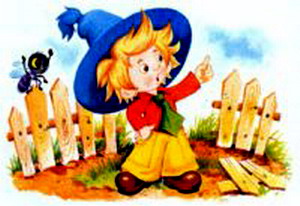 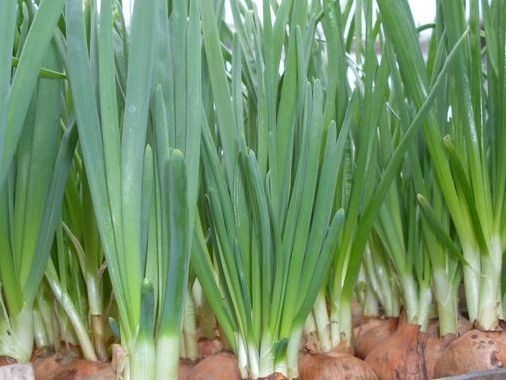 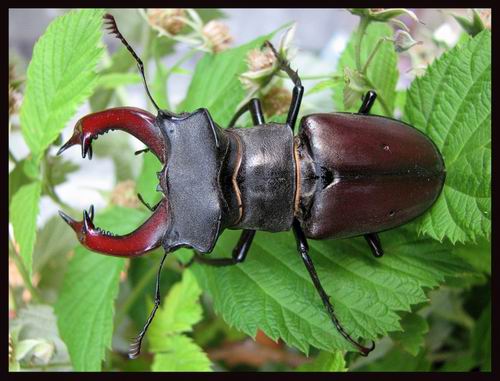 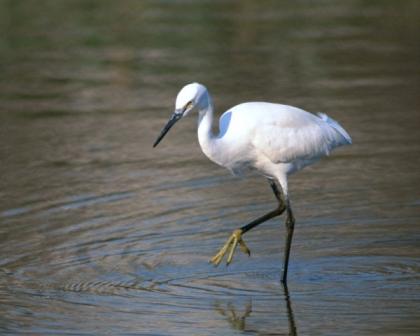 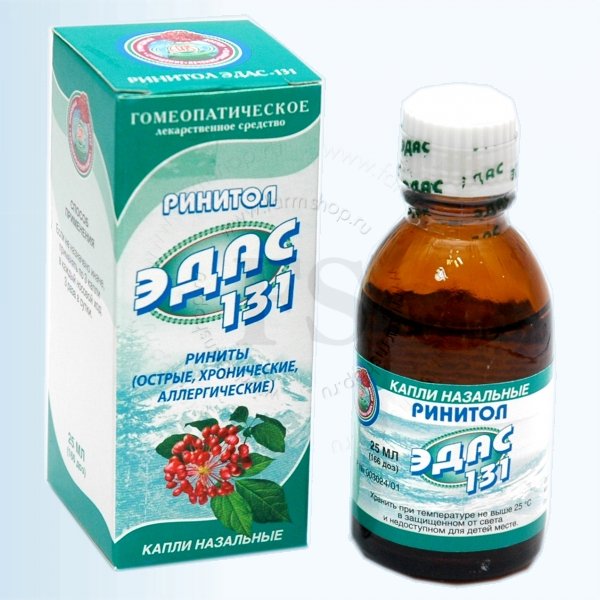 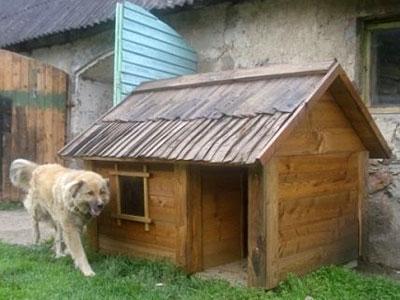 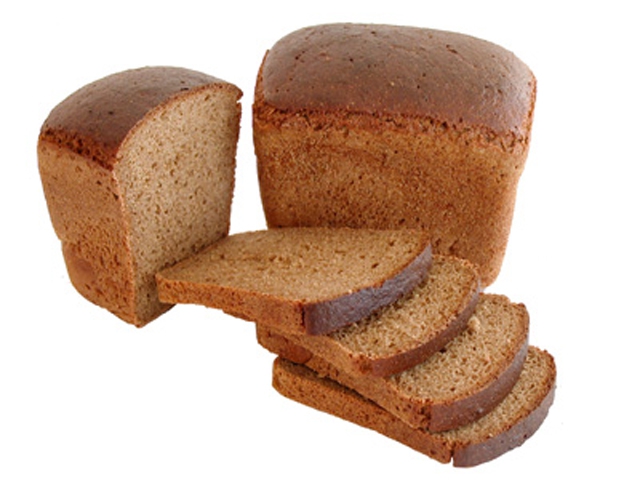 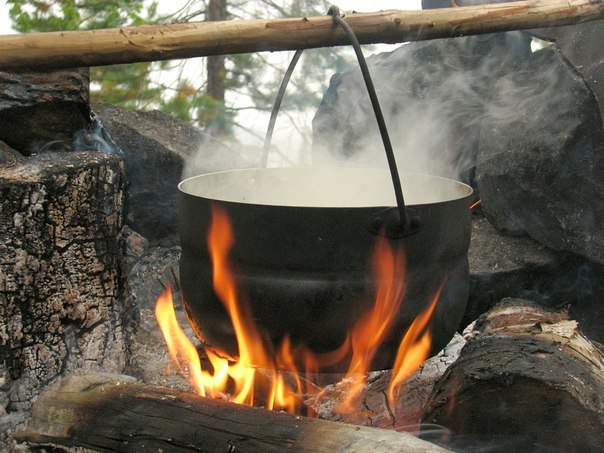 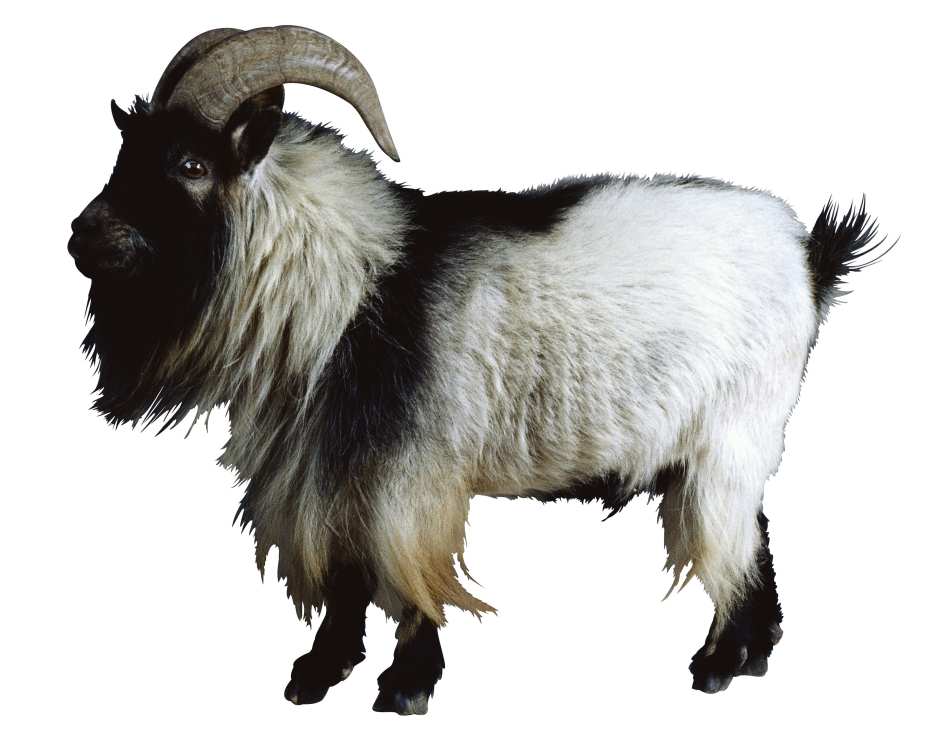 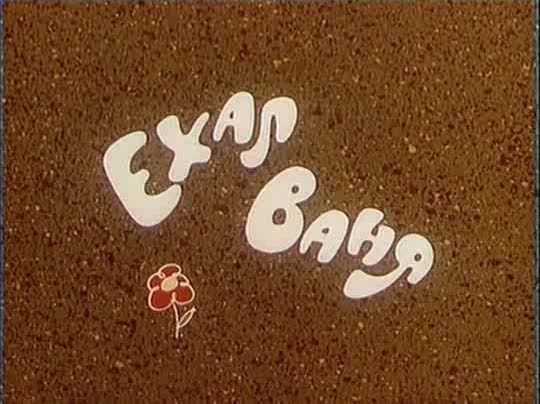 Ехал Ваня на коне,                                   А старушка в это время Вел собачку на ремне,                            Мыла фикус на окне.
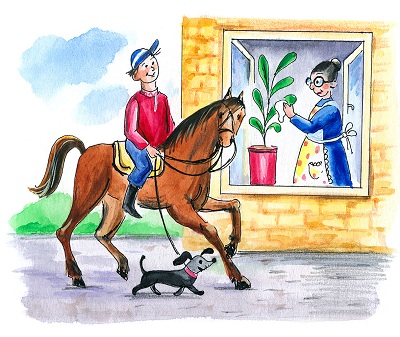 Ехал фикус на коне,                         А собачка в это время Вел старушку на ремне,                  Мыла Ваню на окне.
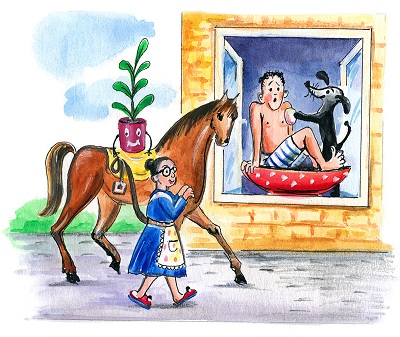 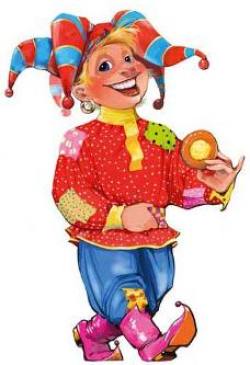 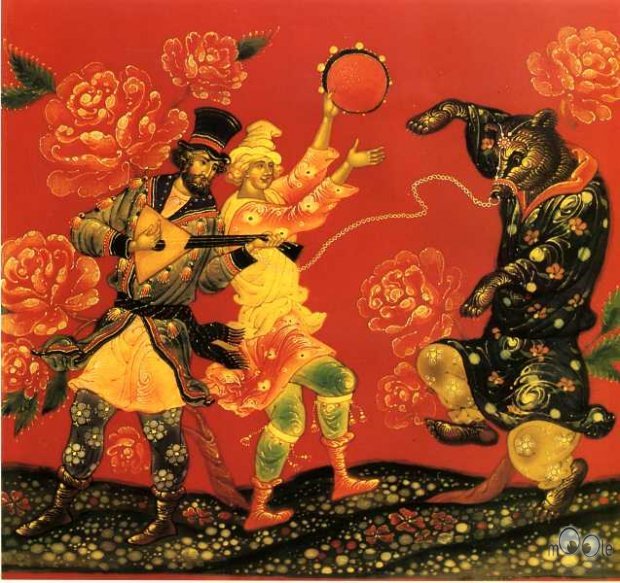 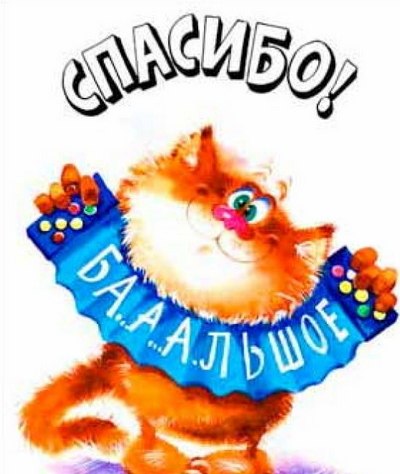 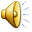